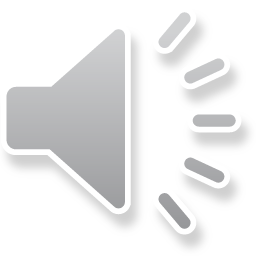 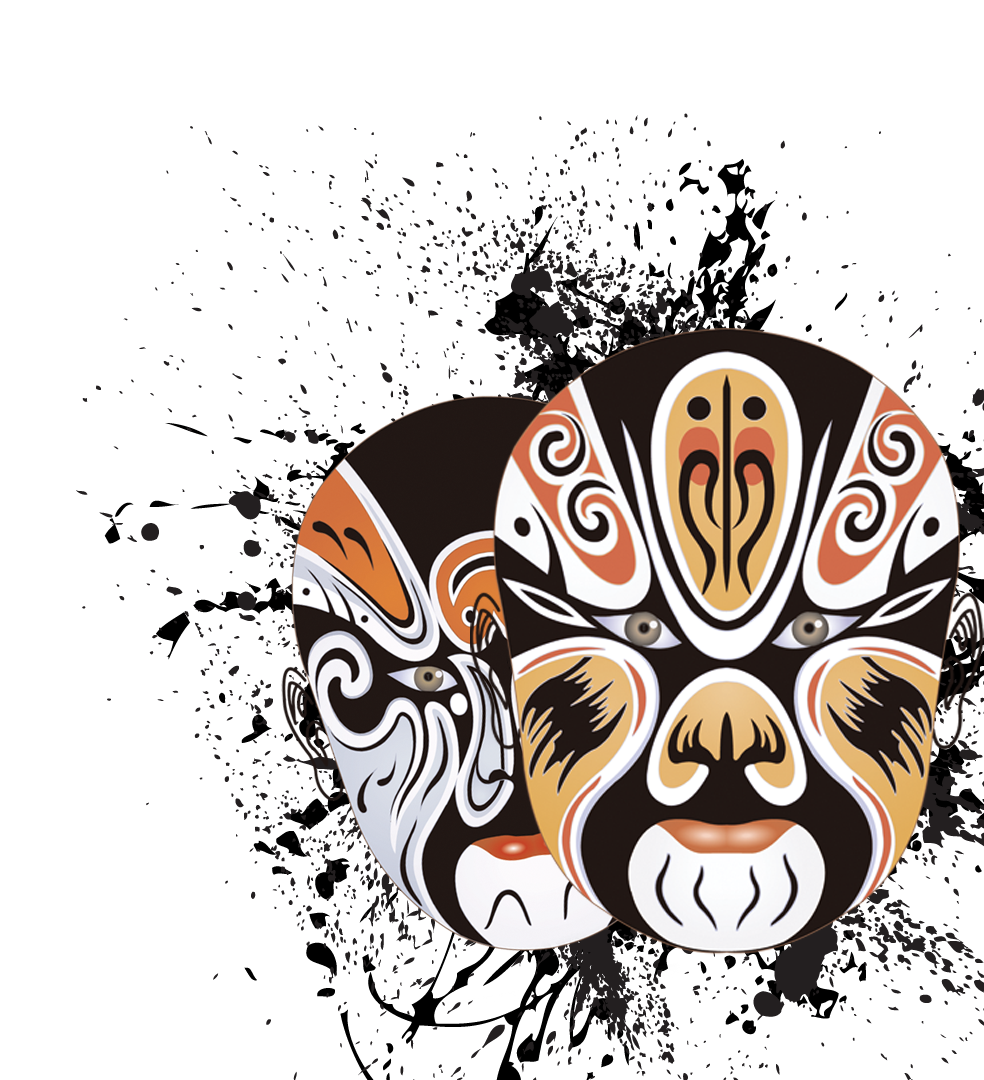 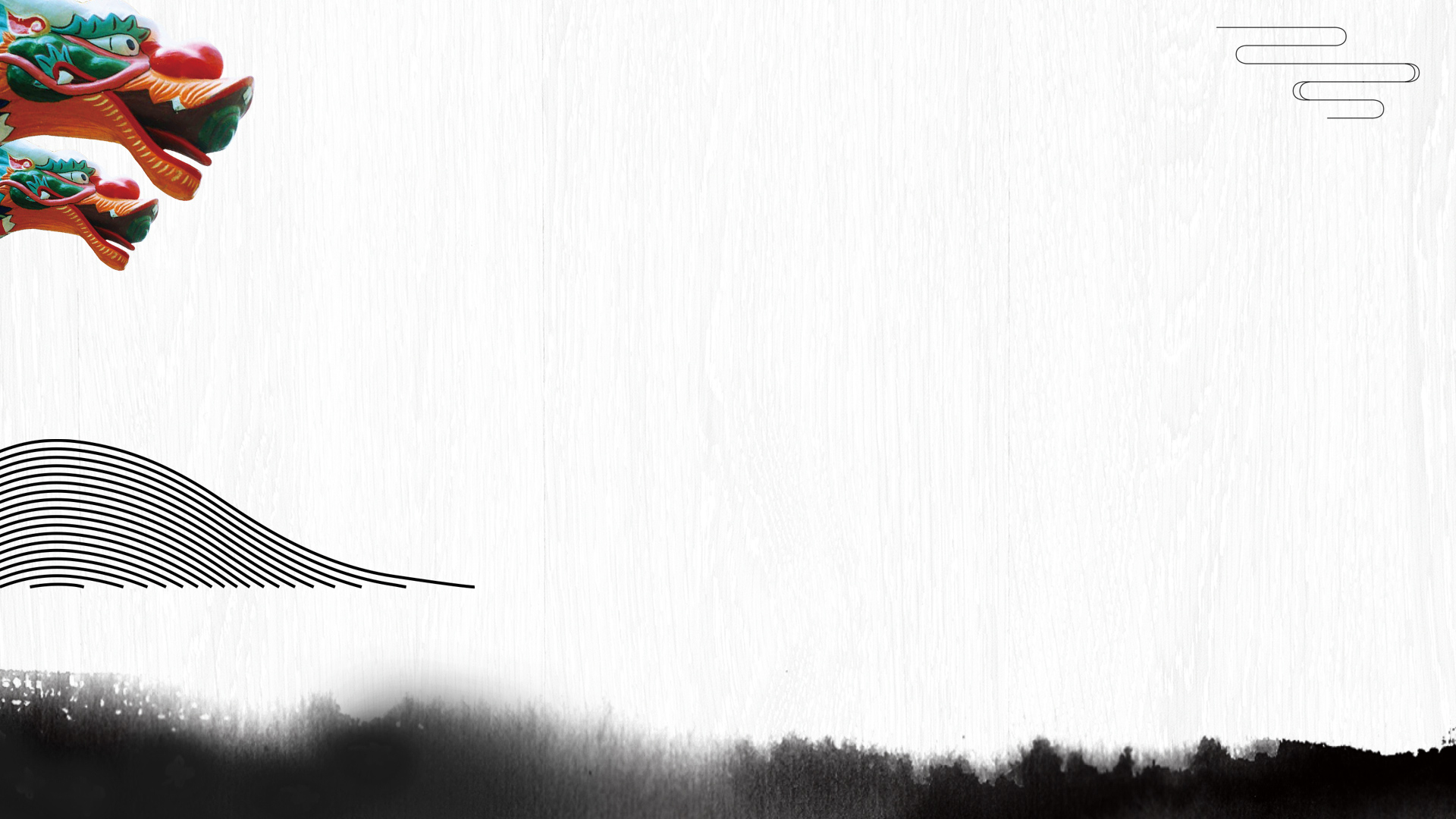 京
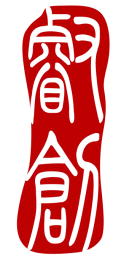 汇报人：千库网
汇报时间：XX年XX月
剧
文
化
DIRECTORY
目录
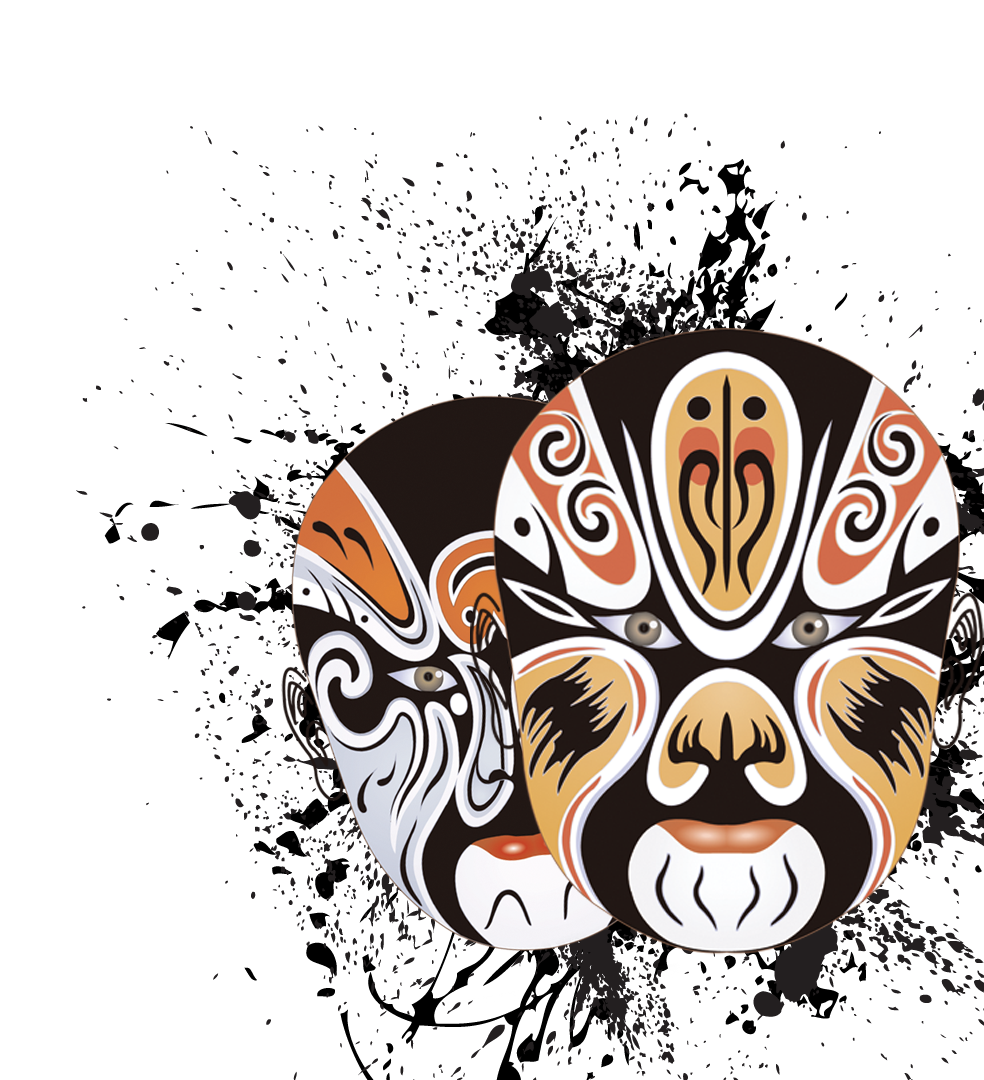 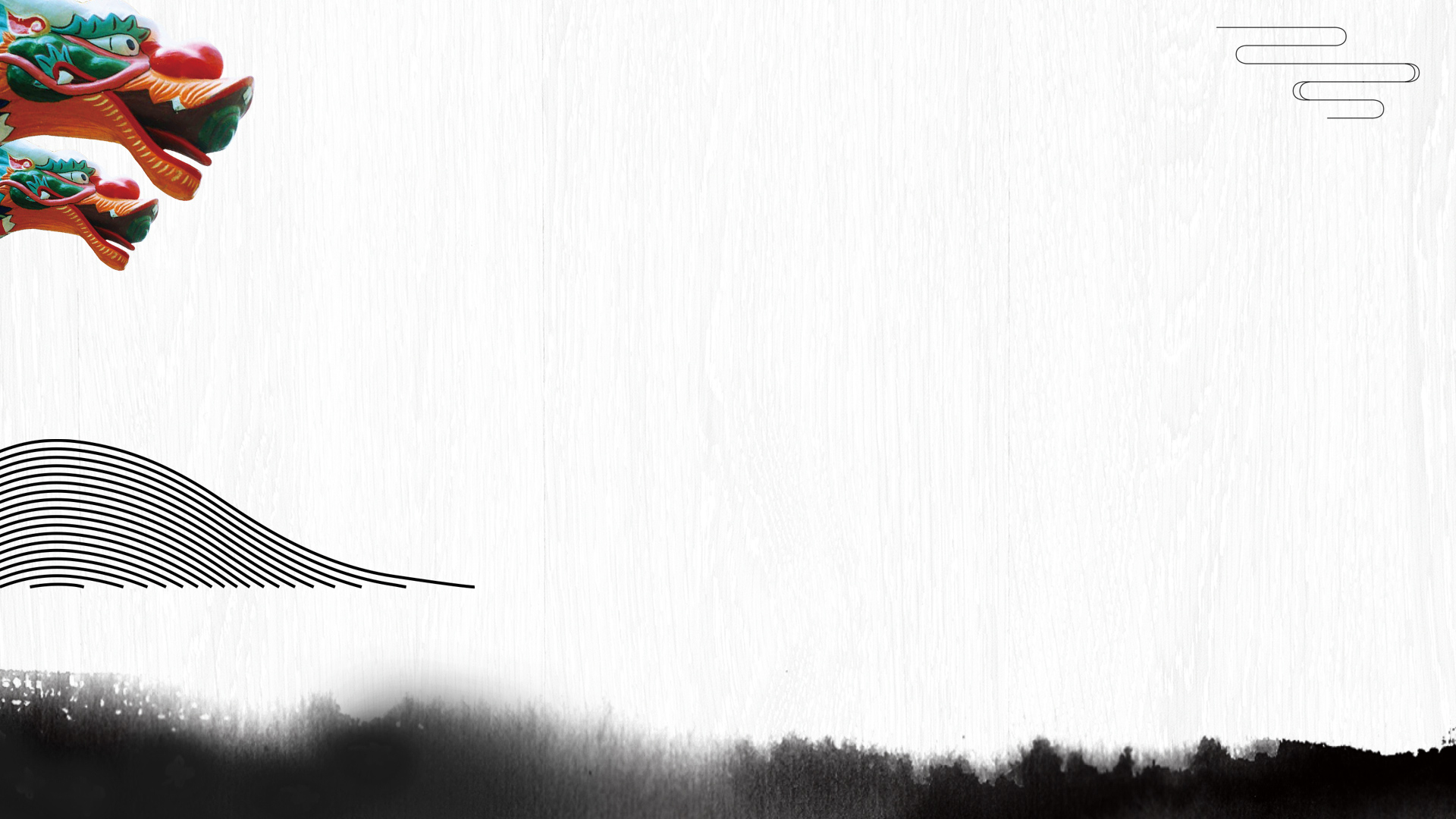 第四 章    输入标题
第三 章    输入标题
第二 章    输入标题
第一 章    输入标题
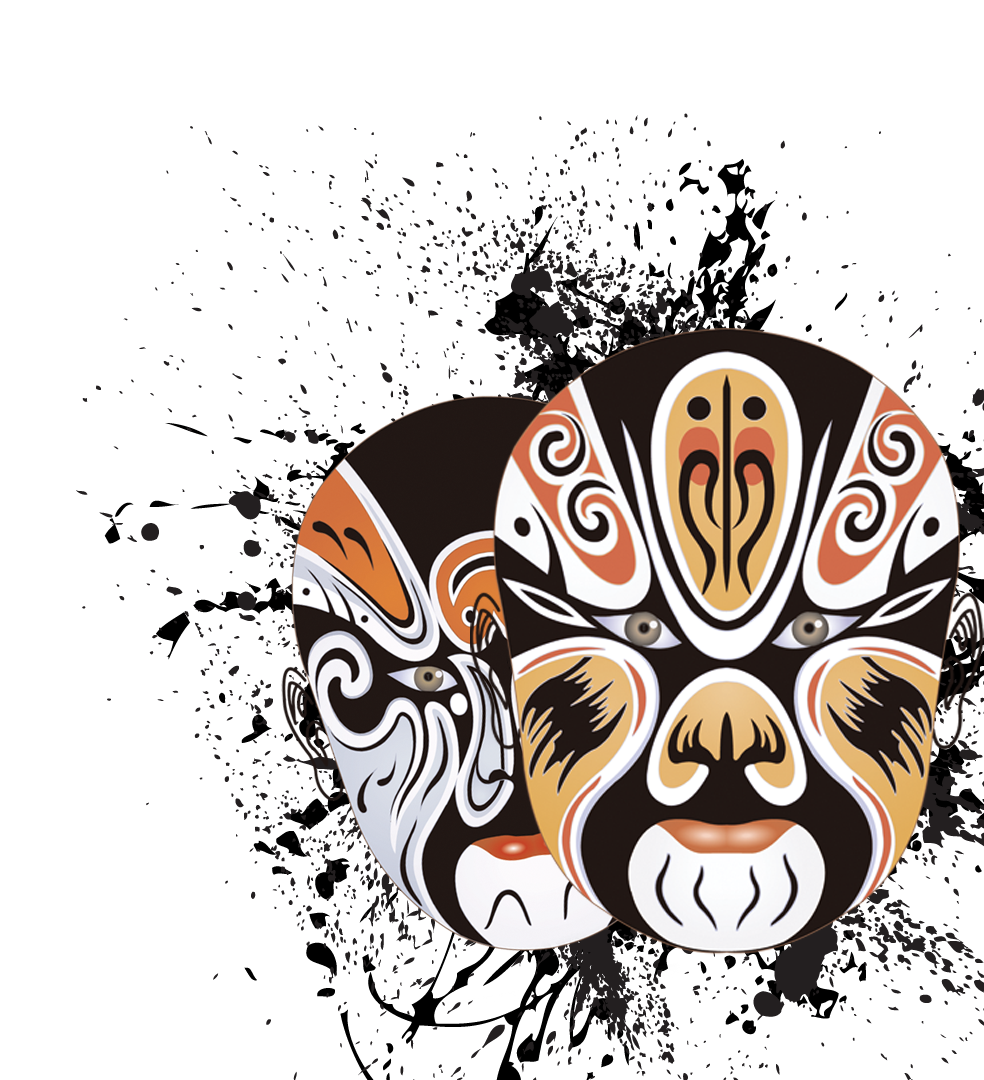 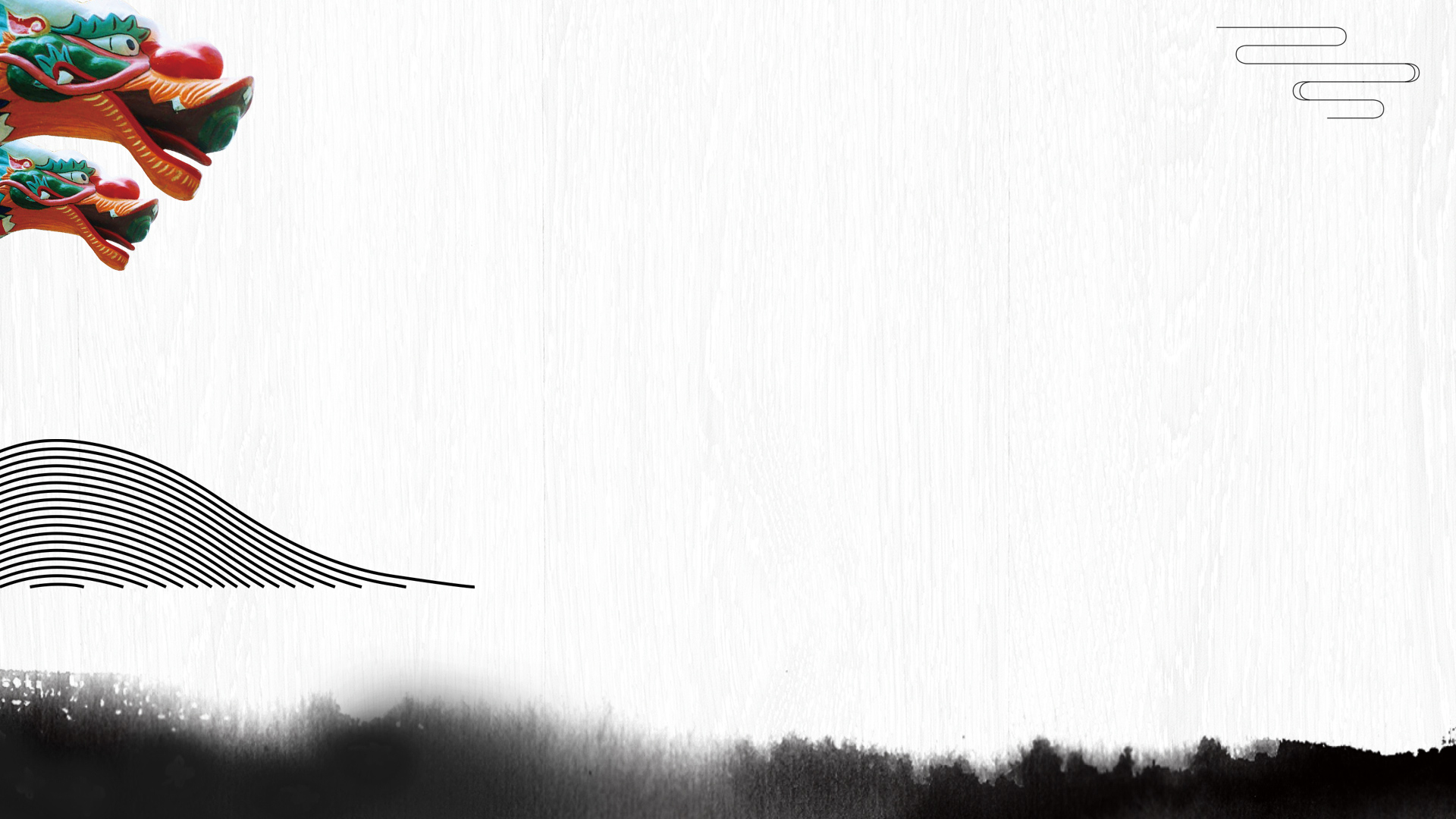 第一节
第四 章    输入标题
第三 章    输入标题
第二 章    输入标题
第一 章    输入标题
加入标题描述
CLICK TO ADD CAPTION TEXT
您的内容打在这里，或者通过复制您的文本后，在此框中选择粘贴，并选择只保留文字。您的内容打在这里，或者通过复制您的文本后，
在此框中选择粘贴，并选择只保留文字。您的内容打在这里，或者通过复制您的文本后，在此框中选择粘贴，在此框中选择粘贴，并选择只保留文字
您的内容打在这里，或者通过复制您的文本后，在此框中选择粘贴，您的内容打在这里，或者通过复制您的文本后，在此框中选择粘贴，并选择只保留文字。您的内容打在这里，或者通过复制您的文本后，
在此框中选择粘贴，并选择只保留文字。您的内容打在这里，或者通过复制您的文本后，在此框中选择粘贴，在此框中选择粘贴，并选择只保留文字您的内容打在这里，或者通过复制您的文本后，在此框中选择粘贴，
加入标题
Add Content
Adobe Photoshop
90%
Consulting Web
75%
Wordpress
55%
Business Plan
40%
加入标题描述
CLICK TO ADD CAPTION TEXT
1.
在此框中选择粘贴，并选择只保留文字。您的内容打在这里，或者通过复制您的文本后，在此框您的内容打在这里，或者通过复制您的文本后，
2.
在此框中选择粘贴，并选择只保留文字。您的内容打在这里，或者通过复制您的文本后，在此框您的内容打在这里，或者通过复制您的文本后，
3.
在此框中选择粘贴，并选择只保留文字。您的内容打在这里，或者通过复制您的文本后，在此框您的内容打在这里，或者通过复制您的文本后，
4.
在此框中选择粘贴，并选择只保留文字。您的内容打在这里，或者通过复制您的文本后，在此框您的内容打在这里，或者通过复制您的文本后，
ADD YOUR TEXT
Vestibulum ante ipsum primis in faucibus orci luctus et ultrices posuere cubilia CuraeVestibulum ante ipsum primis in faucibus orci luctus et ultrices posuere cubilia Curae
Vestibulum ante ipsum primis in faucibus orci luctus et ultrices posuere cubilia Curae
加入标题描述
CLICK TO ADD CAPTION TEXT
VEHICULANULLA QUIS LOREM UT LIBERO MALESUADA FEUGIATMALESUADA FEUGIAT
文字
内容
文字
内容
此处添加详细文本描述，建议与标题相关并符合整体语言风格，语言描述尽量简洁生动。尽量将每页幻灯片的字数控制在  200字以内此处添加详细文本描述，建议与标题相关并符合整体语言风格，语言描述尽量简洁生动。尽量将每页幻灯片的字数控制在  200字以内此处添加详细文本描述，建议与标题相关并符合整体语言风格，语言描述尽量简洁生动。
加入标题描述
CLICK TO ADD CAPTION TEXT
此处添加详细文本描述，建议与标题相关并符合整体语言风格，语言描述尽量简洁生动。尽量将每页幻灯片的字数控制在  200字以内
此处添加详细文本描述，建议与标题相关并符合整体语言风格，语言描述尽量简洁生动。尽量将每页幻灯片的字数控制在  200字以内
加入标题描述
CLICK TO ADD CAPTION TEXT
标题
标题
标题
标题
标题
点击输入简要的文字介绍，文字内容需概括精炼，不用多余的文字修饰，言简意赅的说明分项内容..........
点击输入简要的文字介绍，文字内容需概括精炼，不用多余的文字修饰，言简意赅的说明分项内容..........
点击输入简要的文字介绍，文字内容需概括精炼，不用多余的文字修饰，言简意赅的说明分项内容..........
点击输入简要的文字介绍，文字内容需概括精炼，不用多余的文字修饰，言简意赅的说明分项内容..........
点击输入简要的文字介绍，文字内容需概括精炼，不用多余的文字修饰，言简意赅的说明分项内容..........
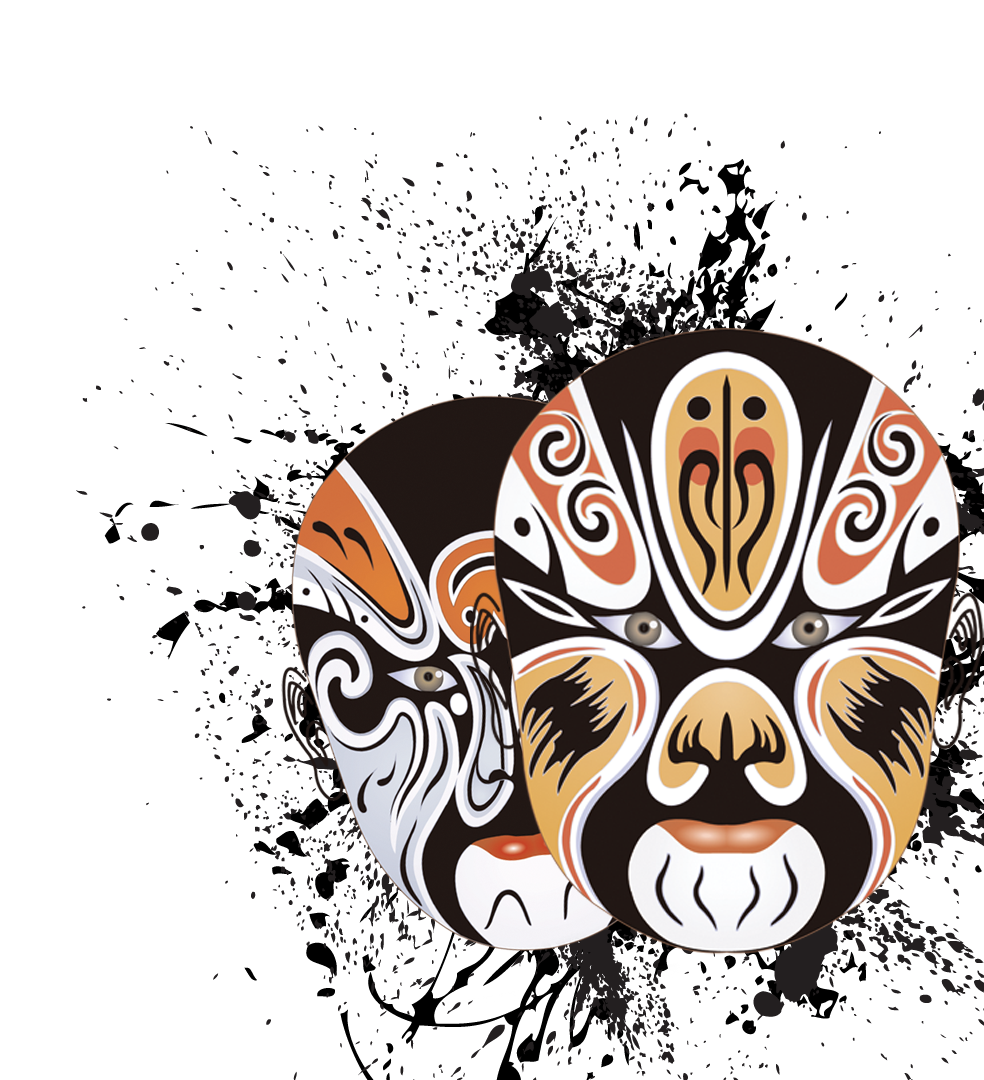 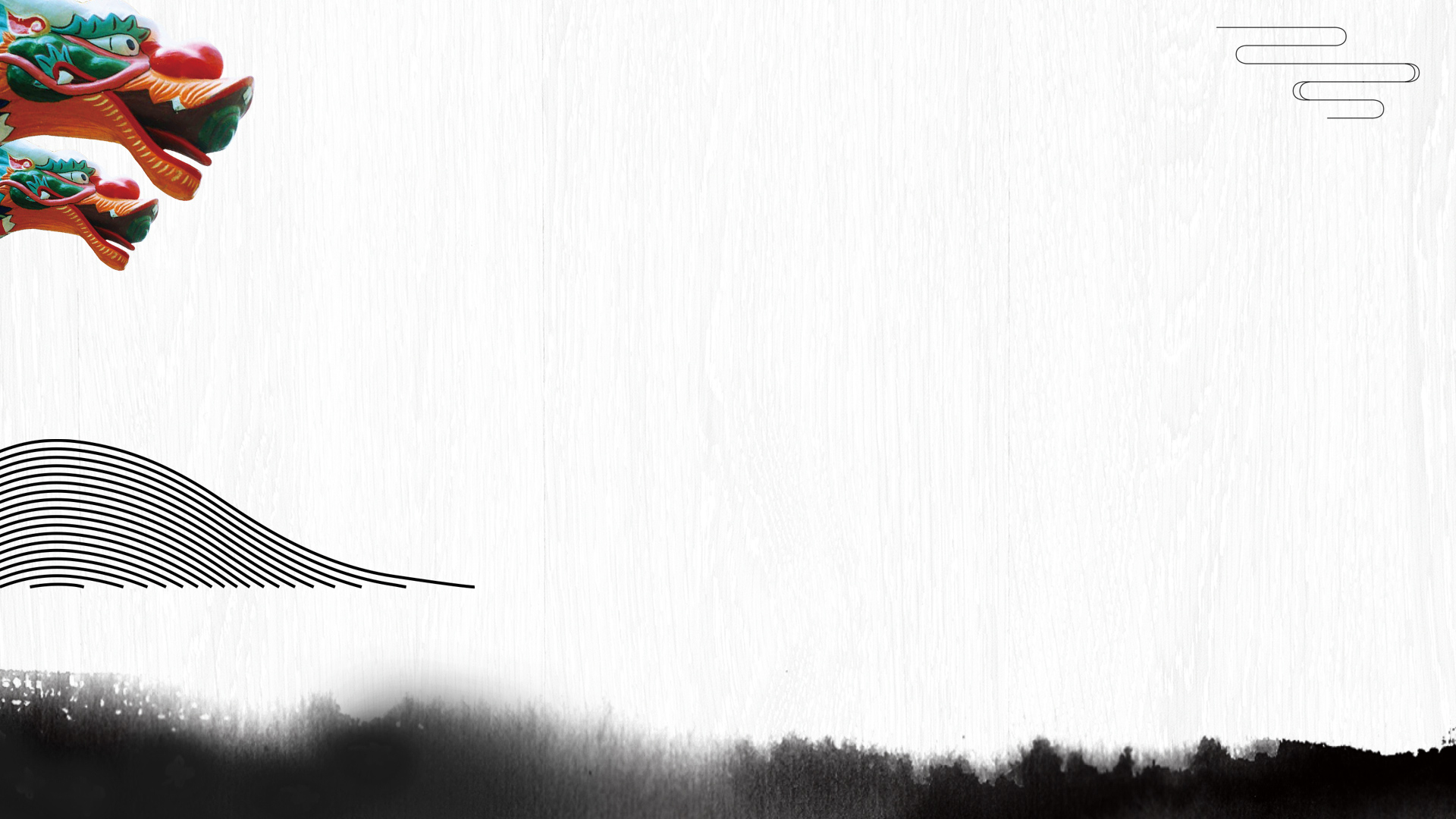 第二节
第四 章    输入标题
第三 章    输入标题
第二 章    输入标题
第一 章    输入标题
加入标题描述
CLICK TO ADD CAPTION TEXT
加入你的标题
详写内容……点击输入本栏的具体文字，简明扼要的说明分项内容，此为概念图解，请根据具体内容酌情修改。
Donec id elit non mi porta gravida at eget metus. Fusce dapibus, tellus ac cursus. Donec id elit non mi porta gravida at eget metus. Fusce dapibus, tellus ac cursus. Donec id elit non mi porta gravida at eget metus. Fusce dapibus, tellus ac cursus
加入标题描述
CLICK TO ADD CAPTION TEXT
KEYWORD
这里输入简单的文字概述这里输入简单字概述这里输入简单简单的文字概述这里输入简单
KEYWORD
这里输入简单的文字概述这里输入简单字概述这里输入简单简单的文字概述这里输入简单
KEYWORD
这里输入简单的文字概述这里输入简单字概述这里输入简单简单的文字概述这里输入简单
KEYWORD
这里输入简单的文字概述这里输入简单字概述这里输入简单简单的文字概述这里输入简单
加入标题描述
CLICK TO ADD CAPTION TEXT
点击添加文字
We have many PowerPoint templates that has been specifically designed to help anyone that is stepping into the world of PowerPoint for the very first time.
点击添加文字
We have many PowerPoint templates that has been specifically designed to help anyone that is stepping into the world of PowerPoint for the very first time.
02
01
双击图标可以对图表图形及文字的颜色、边框等进行选择。点击图表然后右键选择“编辑数据”即自动跳转到Excel中对图表的数据信息进行编辑。点击图标，在屏幕上方的“图标布局”面板中可以对图表的标题、坐标轴、图例、数据标签、网格线、趋势线等进行编辑。
加入标题描述
CLICK TO ADD CAPTION TEXT
单击添加文本单击添加文本单击添加文本单击添加文本单击添加文本单击添加文本单击添加文本单击添加文本单击添加文本单击添加文本单击添加文本单击添加文本单击添加文本
单击添加文本单击添加文本单击添加文本单击添加文本单击添加文本单击添加文本单击添加文本单击添加文本单击添加文本单击添加文本单击添加文本单击添加文本单击添加文本
1
3
单击添加文本单击添加文本单击添加文本单击添加文本单击添加文本单击添加文本单击添加文本单击添加文本单击添加文本单击添加文本单击添加文本单击添加文本单击添加文本
单击添加文本单击添加文本单击添加文本单击添加文本单击添加文本单击添加文本单击添加文本单击添加文本单击添加文本单击添加文本单击添加文本单击添加文本单击添加文本
添加标题
添加标题
添加标题
添加标题
4
2
加入标题描述
CLICK TO ADD CAPTION TEXT
“
详写内容……点击输入本栏的具体文字，简明扼要的说明分项内容，此为概念图解，请根据具体内容酌情修改。
”
添加标题
此处添加详细文本描述，建议与标题相关并符合整体语言风格，语言描述尽量简洁生动。
25%
添加标题
此处添加详细文本描述，建议与标题相关并符合整体语言风格，语言描述尽量简洁生动。
内容描述内容描述内容描述内  容描述内容描述内容描述内容
标题内容
55%
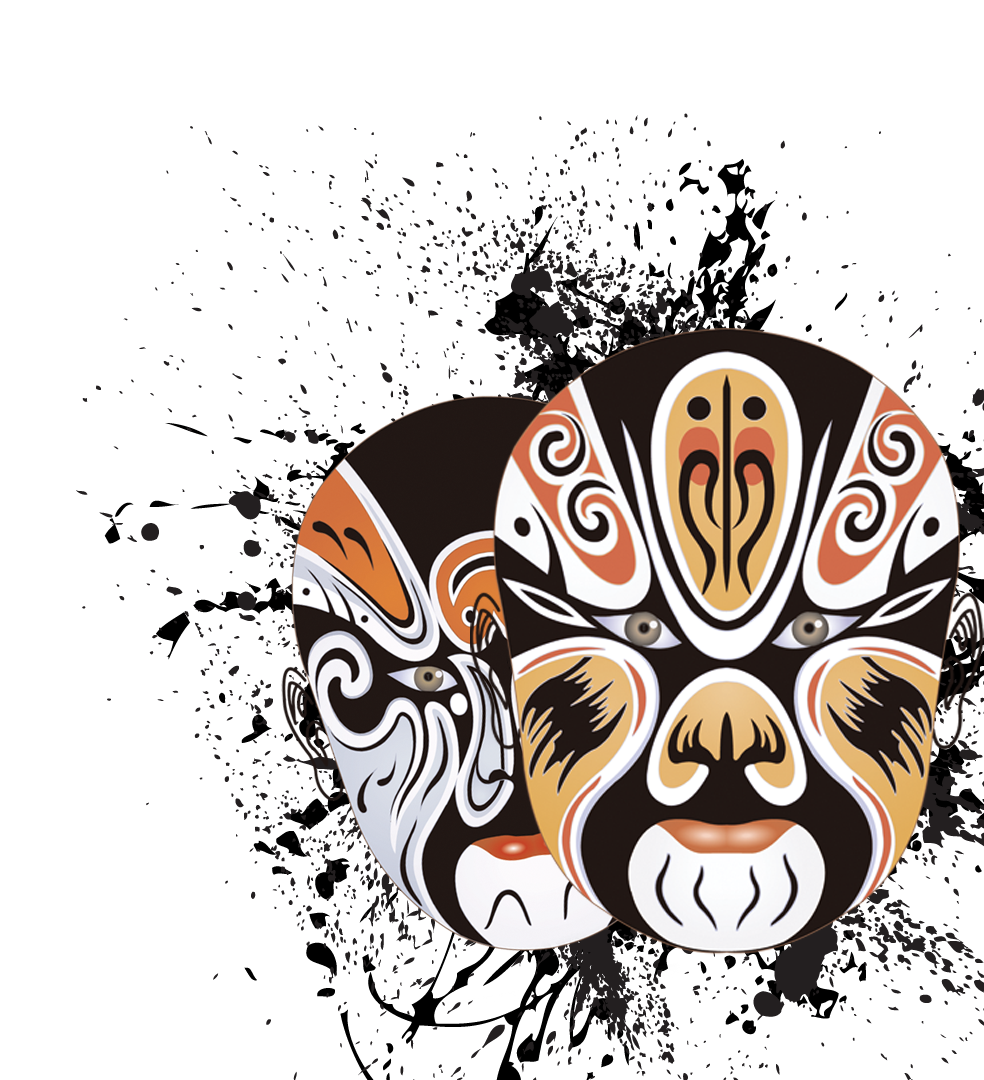 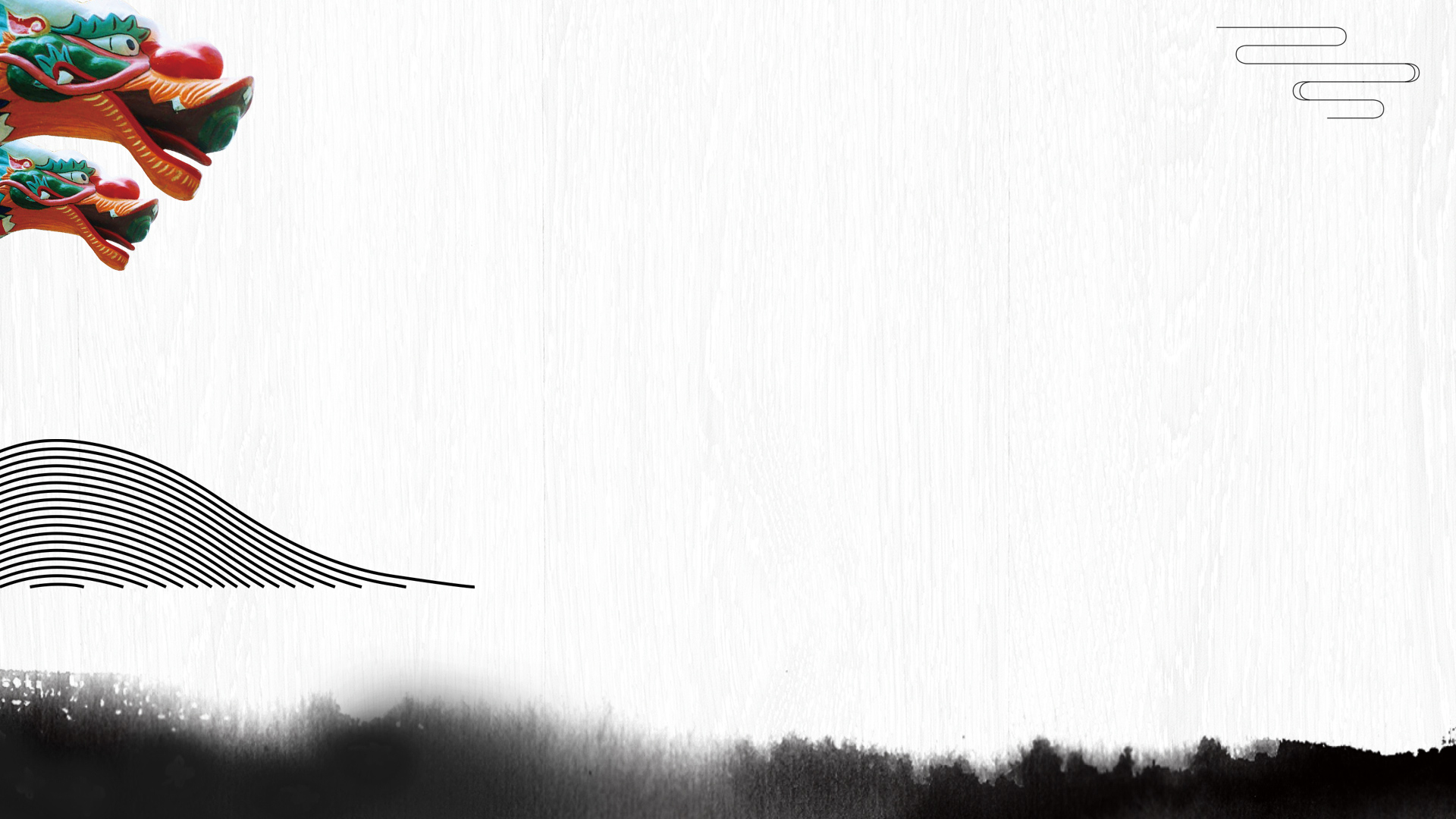 第三节
第四 章    输入标题
第三 章    输入标题
第二 章    输入标题
第一 章    输入标题
加入标题描述
CLICK TO ADD CAPTION TEXT
点击添加文字
Lorem Ipsum has two main data statistical this methodologies important Data analysis which summarizes data. sed an graecie.
单击此处添加标题
点击添加文字
Lorem Ipsum has two main data statistical this methodologies important Data analysis which summarizes data. sed an graecie.
点击添加文字
Lorem Ipsum has two main data statistical this methodologies important Data analysis which summarizes data. sed an graecie
点击添加文字
Lorem Ipsum has two main data statistical this methodologies important Data analysis which summarizes data. sed an graecie.
加入标题描述
CLICK TO ADD CAPTION TEXT
点击添加标题
点击添加标题
您的内容打在这里，或者通过复制您的文本后，在此框中选择粘贴，并选择只保留文字。
您的内容打在这里，或者通过复制您的文本后，在此框中选择粘贴，并选择只保留文字。
点击添加标题
点击添加标题
您的内容打在这里，或者通过复制您的文本后，在此框中选择粘贴，并选择只保留文字。
您的内容打在这里，或者通过复制您的文本后，在此框中选择粘贴，并选择只保留文字。
加入标题描述
CLICK TO ADD CAPTION TEXT
1
2
3
加入标题一
加入标题二
加入标题三
点击此处添加文本此处添加文本
点击此处添加文本此处添加文本
点击此处添加文本此处添加文本
点击此处添加文本此处添加文本
点击此处添加文本此处添加文本
点击此处添加文本此处添加文本
点击此处添加文本此处添加文本
点击此处添加文本此处添加文本
点击此处添加文本此处添加文本
点击此处添加文本此处添加文本
点击此处添加文本此处添加文本
点击此处添加文本此处添加文本
右键点击图片选择设置图片格式可直接替换图片。您的内容打在这里，或者通过复制您的文本后，在此框中选择粘贴。在此录入上述图表的综合描述说明在此录入上述图表的综合描述说明。
加入标题描述
CLICK TO ADD CAPTION TEXT
这里输入产品形式的简介，这里输入产品形式的简介，这里输入产品形式的简介，这里输入产品形式的简介，这里输入产品形式的简介，里输入产品形式的简介，这里输入产品形式的简介，这里输入产品形式的简介，这里输入产品形式的简介，这里输入产品形式的简介，这里输入产品形式的简介，里输入产品形式的简介。
这里输入产品形式的简介，这里输入产品形式的简介，这里输入产品形式的简介，这里输入产品形式的简介，这里输入产品形式的简介，里输入产品形式的简介。
这里输入产品形式的简介，这里输入产品形式的简介，这里输入产品形式的简介，这里输入产品形式的简介，这里输入产品形式的简介，里输入产品形式的简介。
详写内容……点击输入本栏的具体文字，简明扼要的说明分项内容，此为概念图解，请根据具体内容酌情修改。
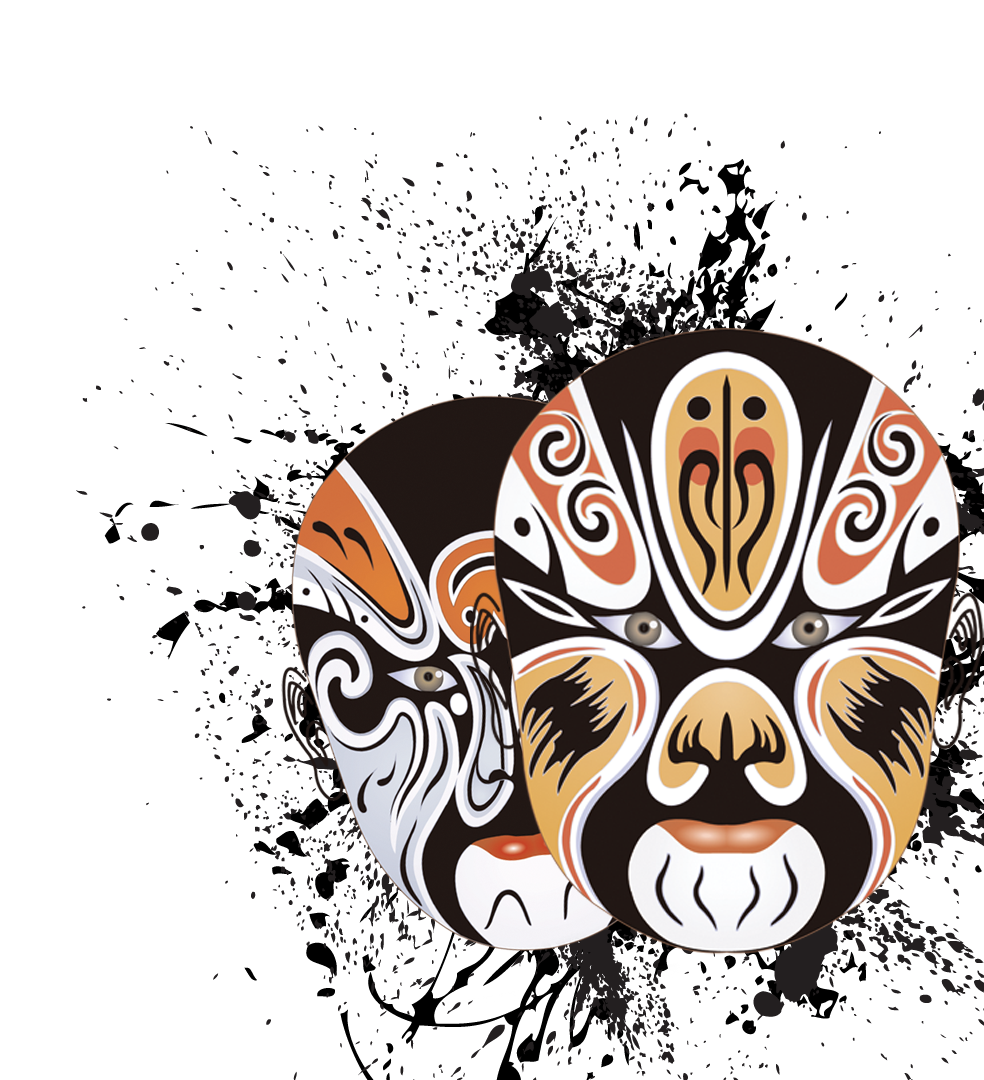 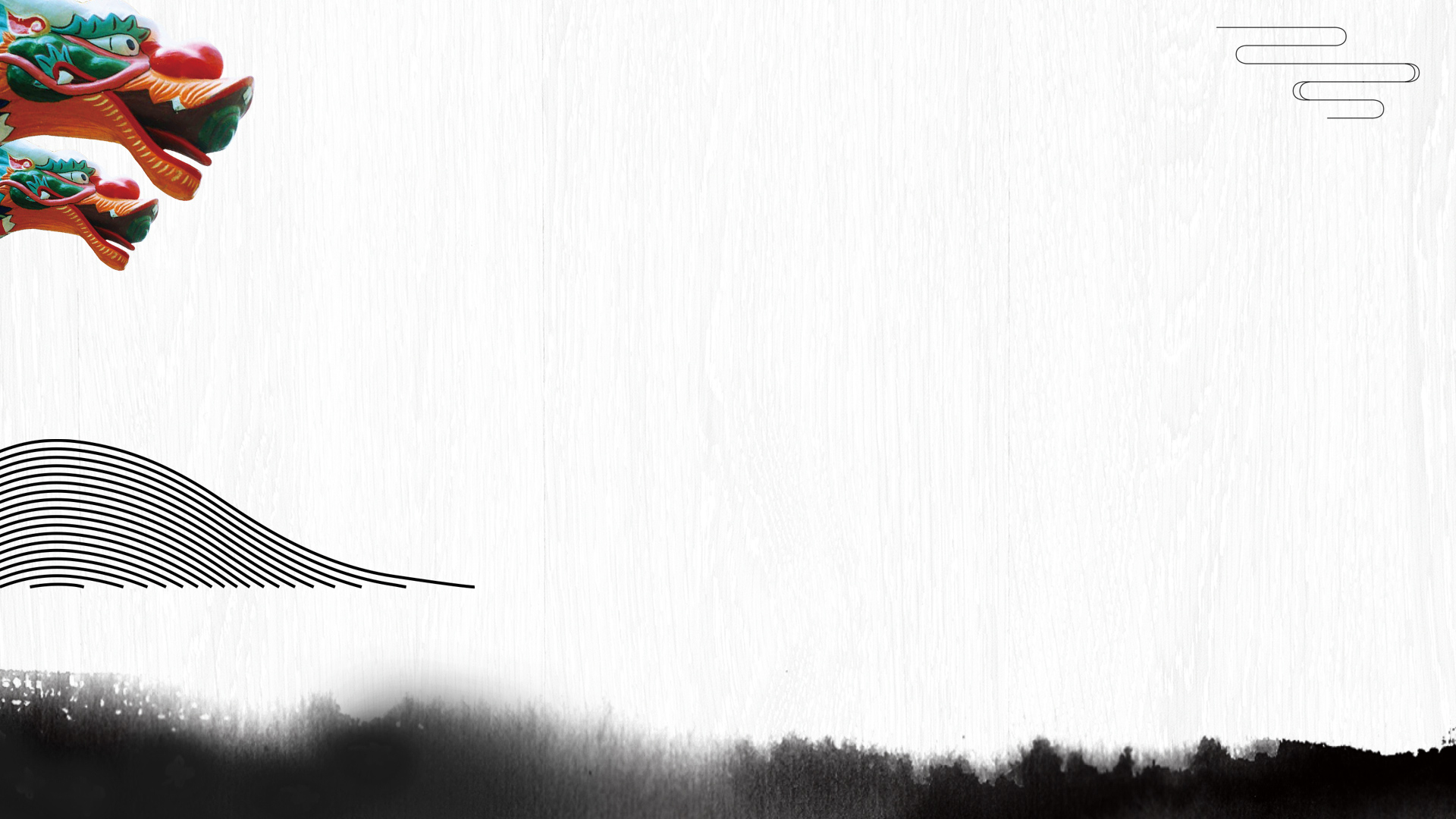 第四节
第四 章    输入标题
第三 章    输入标题
第二 章    输入标题
第一 章    输入标题
加入标题描述
CLICK TO ADD CAPTION TEXT
点击添加文字
这里输入简单的文字概述
点击添加文字
Lorem ipsum dolor sit amet, consectetur adipiscing elit. 
Integer dolor quam, pretium eu placerat eu semper et nunc.
 Nullam ut turpis dictum luctus mi quis luctus lorem.
Lorem ipsum dolor sit amet, consectetur adipiscing elit. Integer dolor quam, pretium eu placerat eu semper et nunc. Nullam ut turpis dictum luctus mi quis luctus lorem. Lorem ipsum dolor sit amet, consectetur adipiscing elit. Integer dolor quam, pretium eu placerat eu semper et nunc. Nullam ut turpis dictum luctus mi quis luctus lorem.
这里输入简单的文字概述这里输入简单字概述这里输入简单简单的文字概述这里输入简单的文字概述简单的文字概述这里输入简单的文字概述这里输入简单的文字概述这里输入简单的文字概述这里输入简单的文字概述这里输入这里输入简单的文字概述这里输入简单字概述
加入标题描述
CLICK TO ADD CAPTION TEXT
点击添加文字
点击添加文字
Donec id elit non mi porta gravida at eget metus. Fusce dapibus, tellus ac cursus
Donec id elit non mi porta gravida at eget metus. Fusce dapibus, tellus ac cursus
标题
标题
标题
标题
标题
点击添加文字
点击添加文字
点击添加文字
Donec id elit non mi porta gravida at eget metus. Fusce dapibus, tellus ac cursus
Donec id elit non mi porta gravida at eget metus. Fusce dapibus, tellus ac cursus
Donec id elit non mi porta gravida at eget metus. Fusce dapibus, tellus ac cursus
加入标题描述
CLICK TO ADD CAPTION TEXT
点击添加文字
Lorem ipsum dolor sit amet, consectetur adipiscing elit. 
Integer dolor quam, pretium eu placerat eu semper et nunc.
 Nullam ut turpis dictum luctus mi quis luctus lorem.
点击添加文字
Lorem ipsum dolor sit amet, consectetur adipiscing elit. Integer dolor quam, pretium eu placerat eu semper et nunc. Nullam ut turpis dictum luctus mi quis luctus lorem.
单击此处添加标题
春种一粒粟,秋收万颗籽，点滴进步，成就价值是我们的一贯的追求。春种一粒粟,秋收万颗籽，点滴进步，成就价值是我们的一贯的追求。春种一粒粟,秋收万颗籽，点滴进步，成就价值是我们的一贯的追求。
加入标题描述
CLICK TO ADD CAPTION TEXT
这里输入产品形式的简介，这里输入产品形式的简介，这里输入产品形式的简介，这里输入产品形式的简介，这里输入产品形式的简介，里输入产品形式的简介，这里输入产品形式的简介，这里输入产品形式的简介，这里输入产品形式的简介，这里输入产品形式的简介，这里输入产品形式的简介，里输入产品形式的简介。
这里输入产品形式的简介，这里输入产品形式的简介，这里输入产品形式的简介，这里输入产品形式的简介，这里输入产品形式的简介，里输入产品形式的简介。
RESEARCH
70%
GRAPHIC DESIGN
92%
WEB DEVELOPMENT
87%
IDENTITY
52%
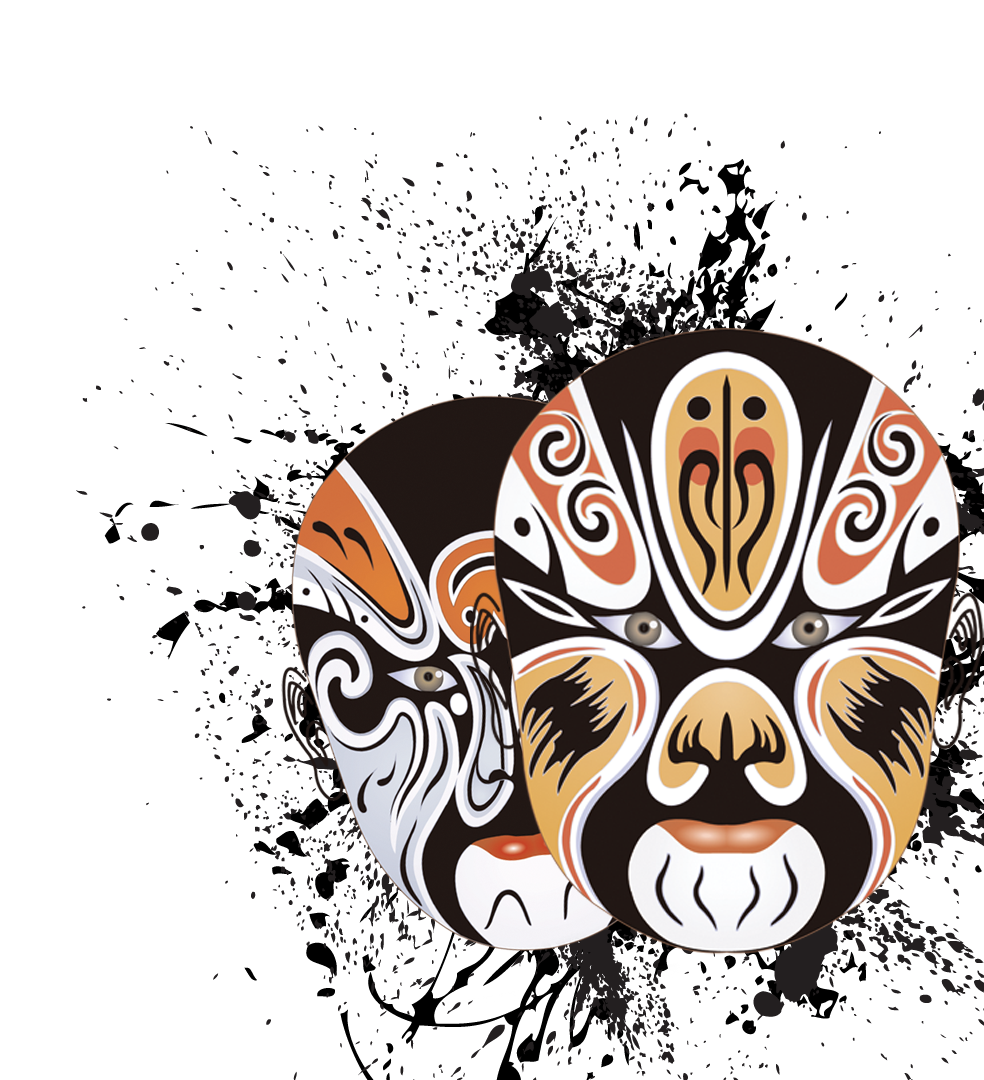 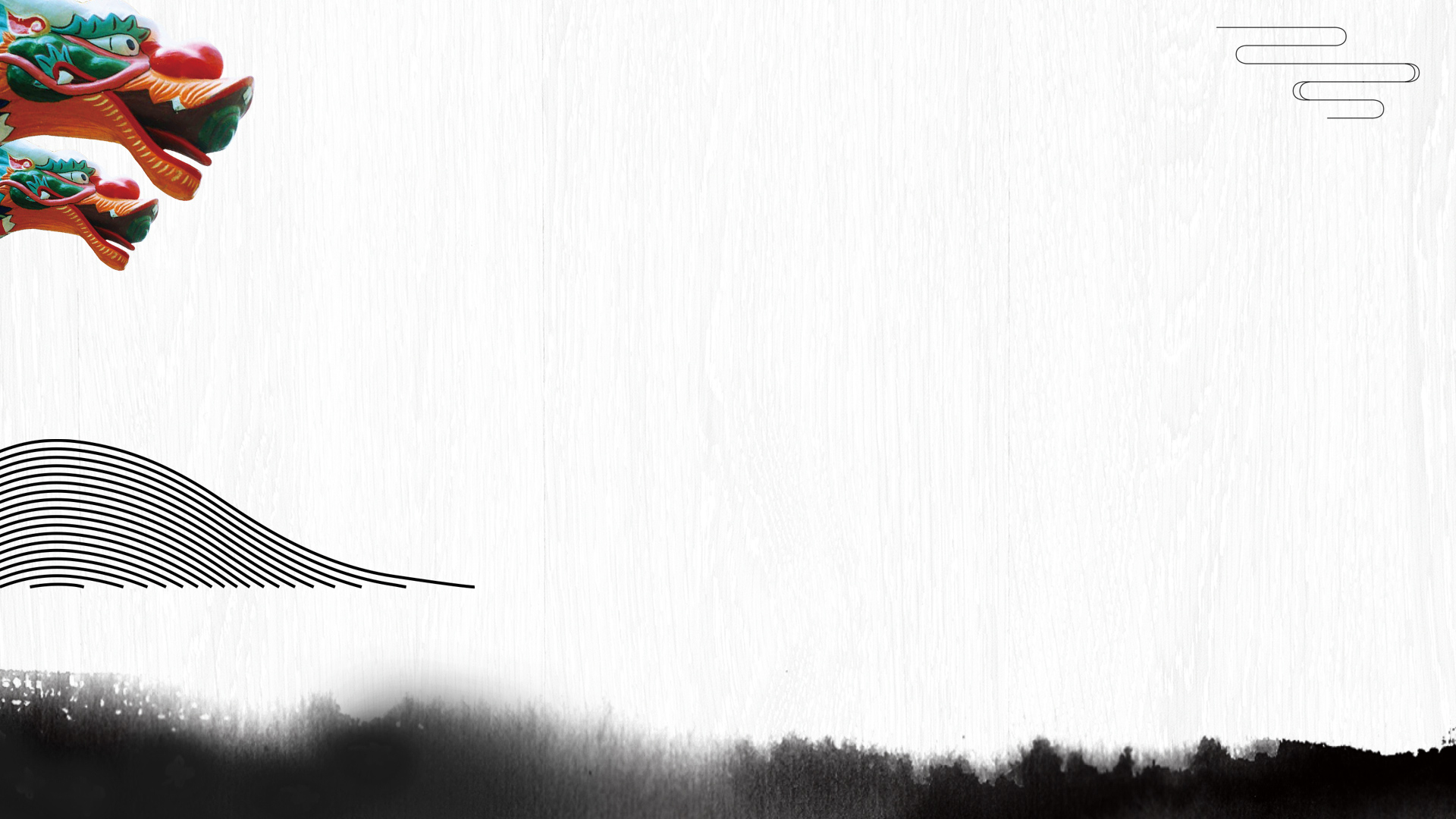 谢
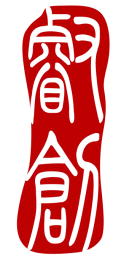 此处加入你的文字文
案描述，欢迎下载!
谢
观
看